A-Level Mathematics
September 2024 entry
Course constructs
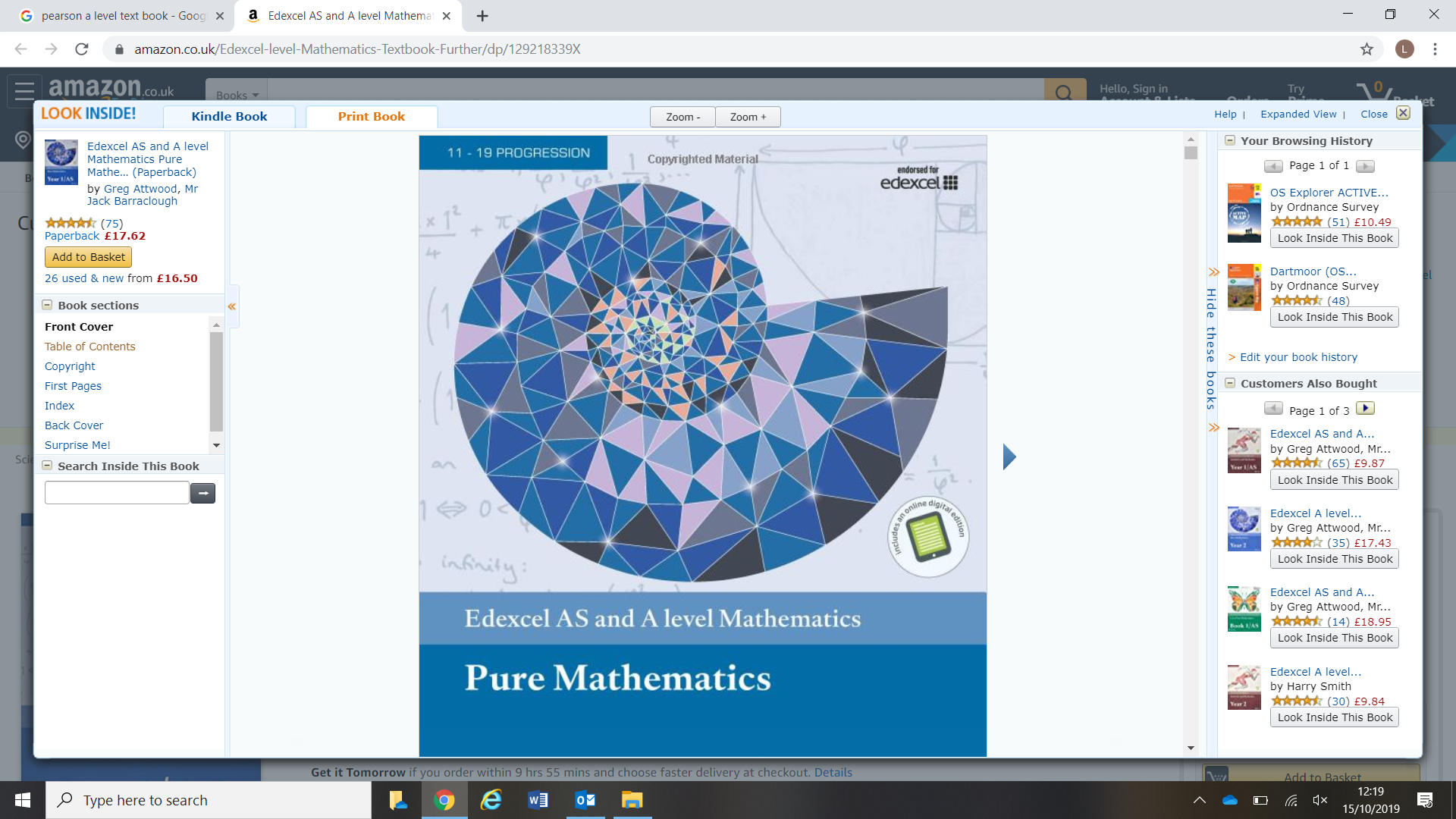 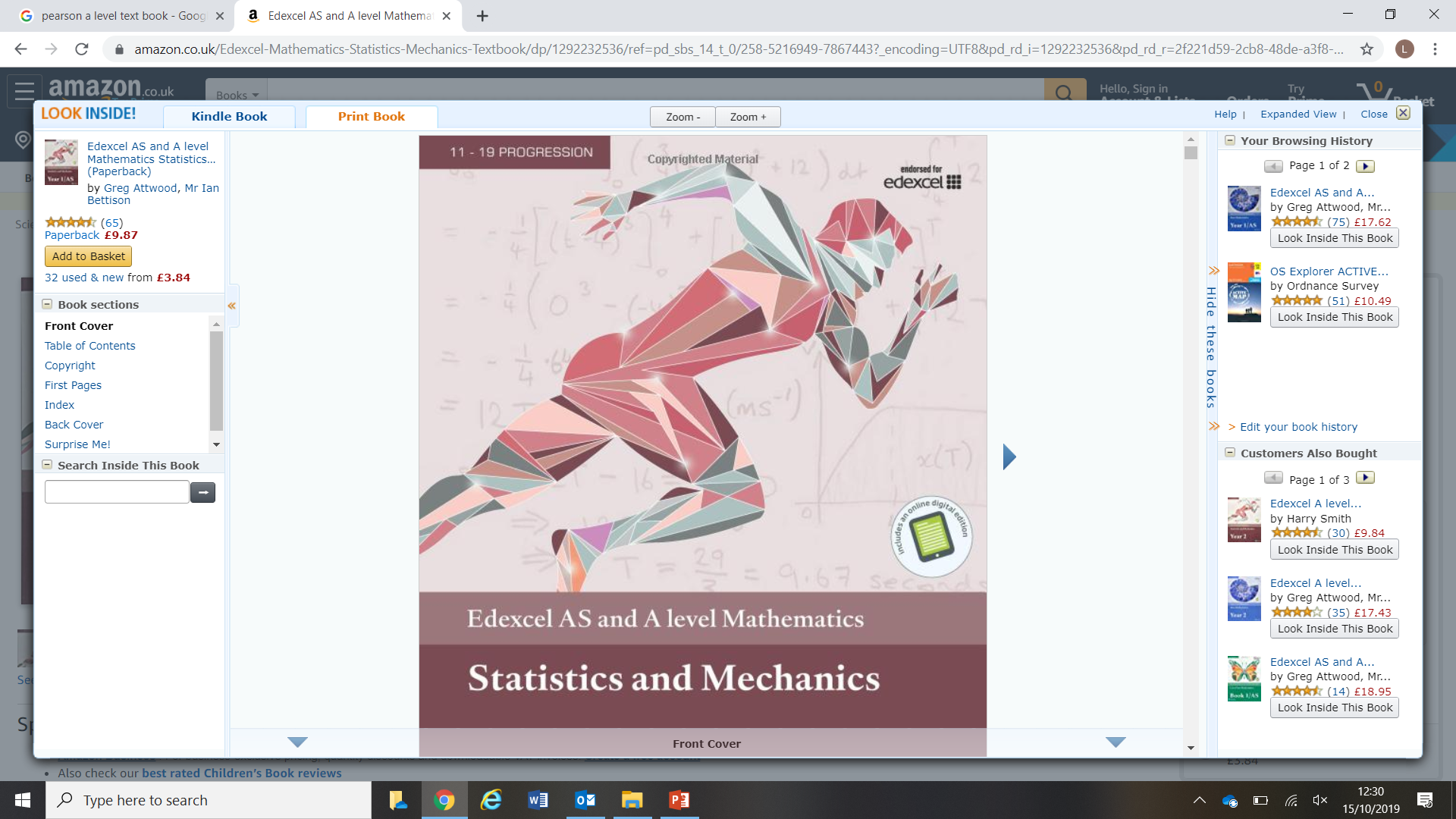 An extension on pre-taught material
Surds 	Equations 	Circles 	Trigonometry 		Vectors
linked with new material
	Differentiation 	Integration
	Logarithms 	Radians
Statistics
How to analyse, interpret and represent data
Cross curricular links with Geography, Biology and Psychology
Mechanics
Working with forces, acceleration, moments and kinematics
Cross curricular links with Physics
All textbooks will be supplied by the college
Examination structure
Three exam papers each of two hours in length:
Papers one and two: Pure mathematics (an amalgamation of the two years’ content)
Paper three: Applied mathematics (statistics, followed by mechanics)

300 marks total
Pure 200 marks, applied 100 marks

All exams taken at the end of the
two year course
Calculators are permitted in all examinations. A formulae booklet is also provided by Edexcel for the duration of the exam period.
What are the entry requirements?

We require a higher tier GCSE grade six or above to progress onto A-level mathematics.
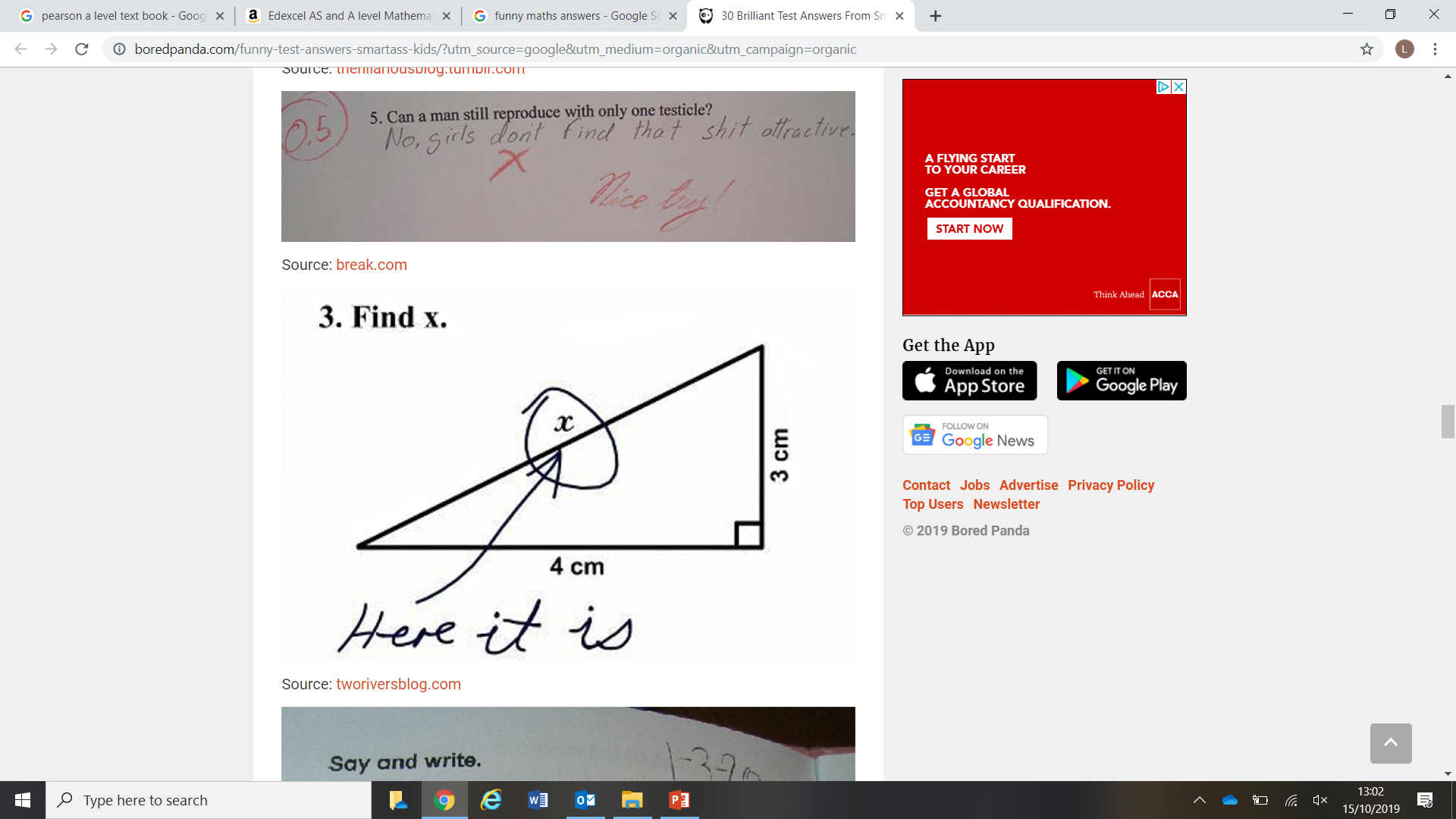 Any questions?
Here is a triangle bound by:
the x-axis;
the line y = 2x – 6; and 
the line y = 12 – x.

Calculate the area of the shaded triangle. (5 marks)
Teaser problem
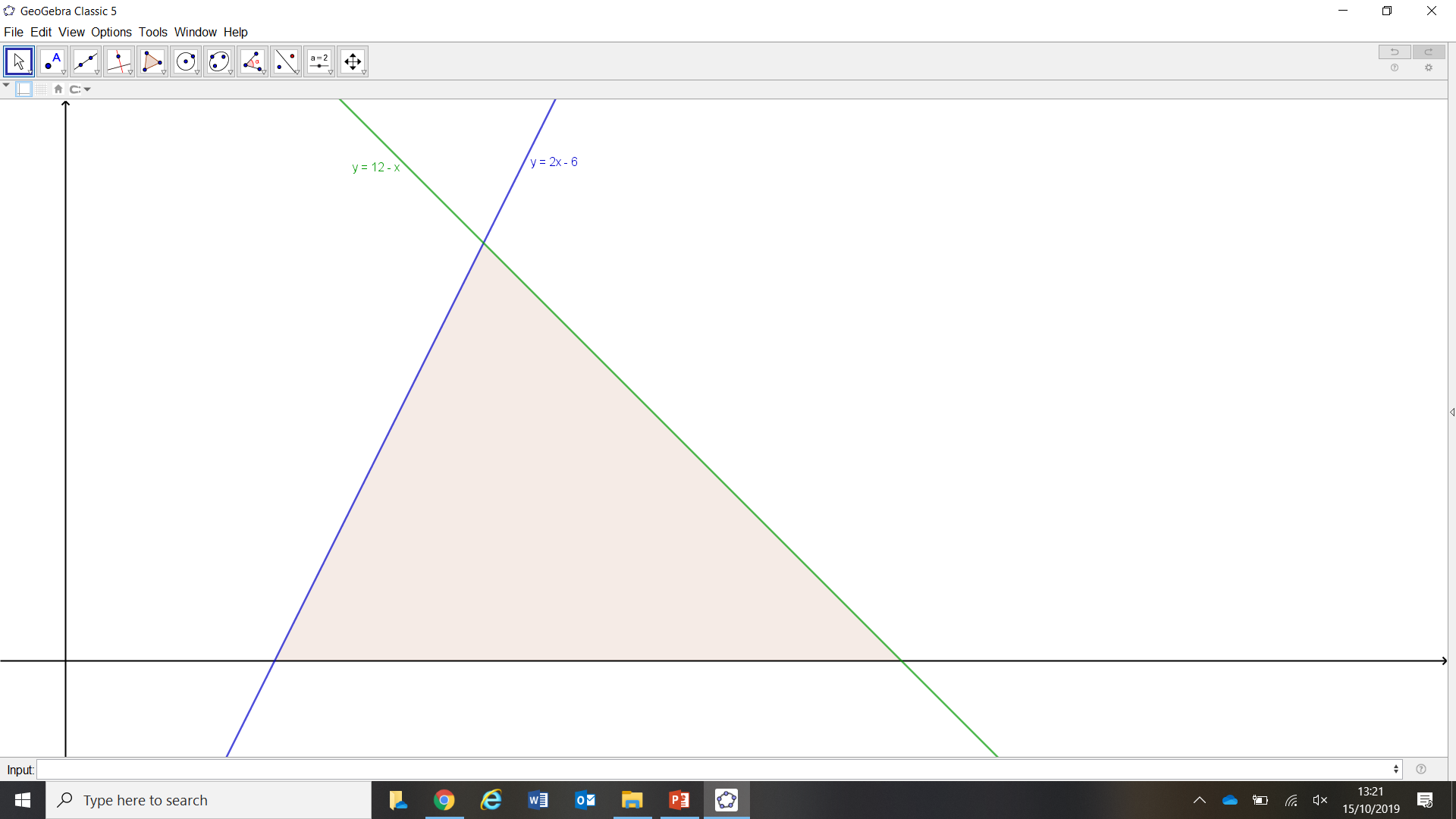 HINT: 
1) Find the points where each graph cuts the x-axis. This will give you the width of the triangle.
2) Find the intersection point of the graphs. This coordinate will help you find the height of the triangle.
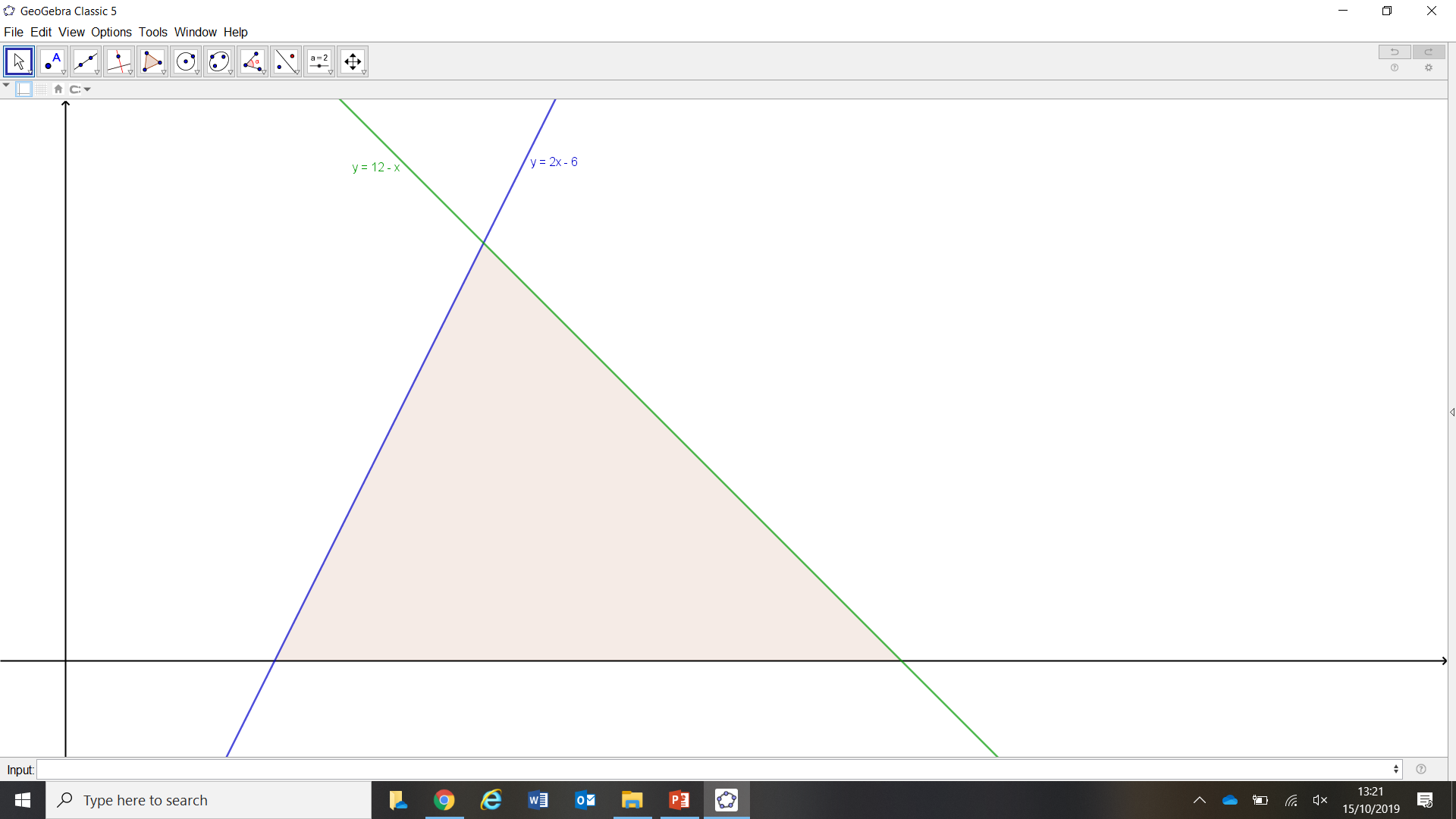 Teaser solution
The vertical height of the triangle can be calculated by finding where the two lines intersect.
12 – x = 2x – 6
12 = 3x – 6
18 = 3x 
x = 6			y = 12 – 6
			y = 6			(6,6)
Height of triangle = 6 units
The x-coordinate here can be calculated by setting the y-coordinate to zero.
0 = 12 – x
12 = x 		(12,0)
The x-coordinate here can be calculated by setting the y-coordinate to zero.
0 = 2x - 6
6 = 2x
3 = x 		(3,0)
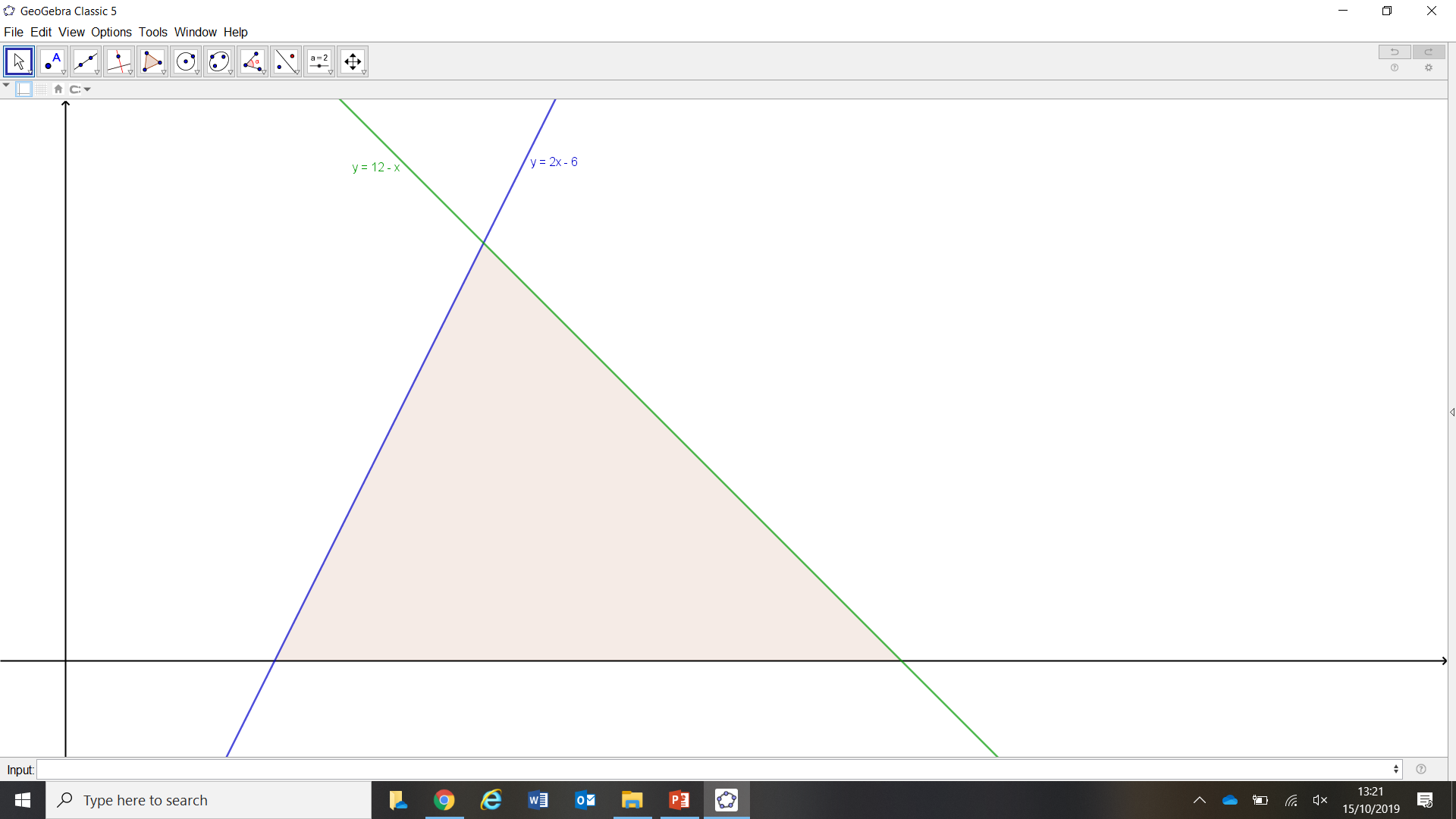 Area of a triangle = 0.5 x base x height
	= 0.5 x (12 - 3) x 6
	= 0.5 x 9 x 6
	= 27 units2